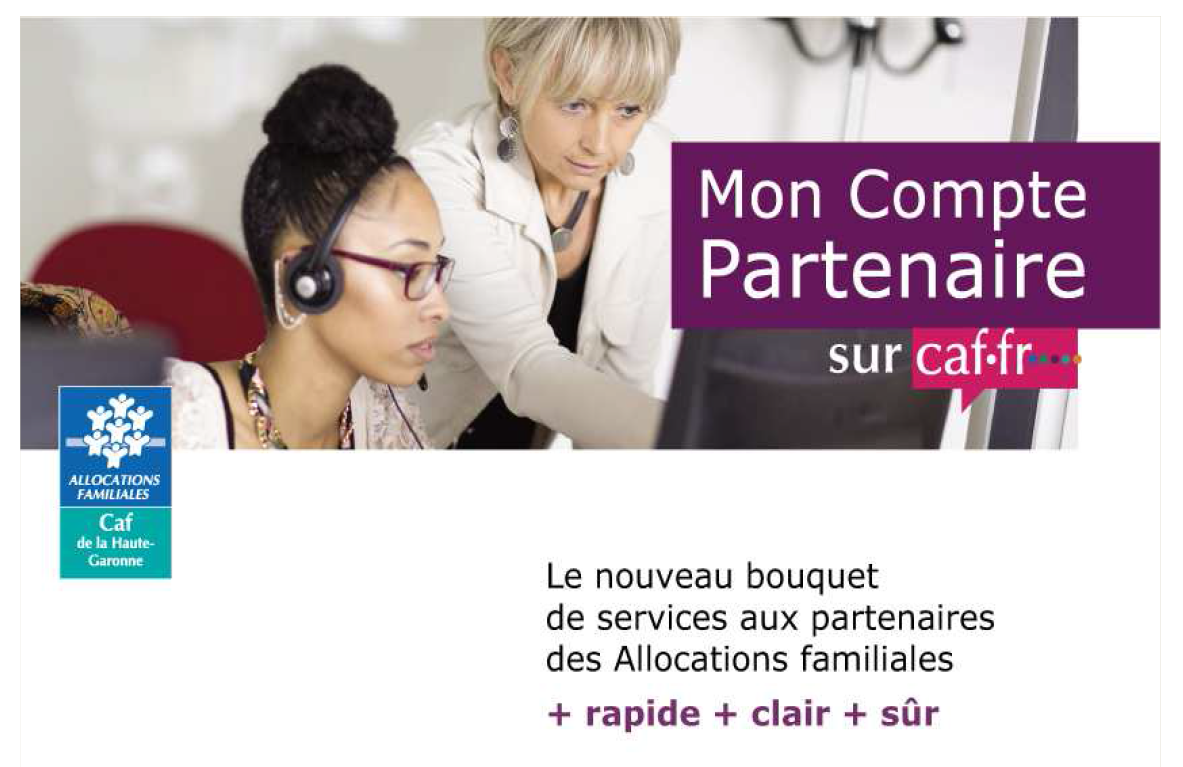 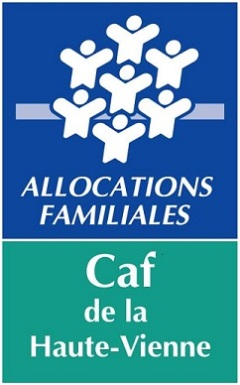 Objectifs et enjeux
Le portail 
Mon Compte Partenaire
Mon Compte Partenaire s’inscrit dans le programme EDEN 
de refonte des services en ligne de la branche famille 

Le but est de moderniser l’offre numérique de la Caf

En harmonisant l’ensemble des portails (allocataires, partenaires)
En améliorant l’ergonomie grâce à une interface refondue
En renforçant les échanges en mode collaboratif 
En accompagnant le développement des usages numériques
[Speaker Notes: Environnement Digital et Ecosystème 
Numérique]
Les services
2016
2017
2018
2019
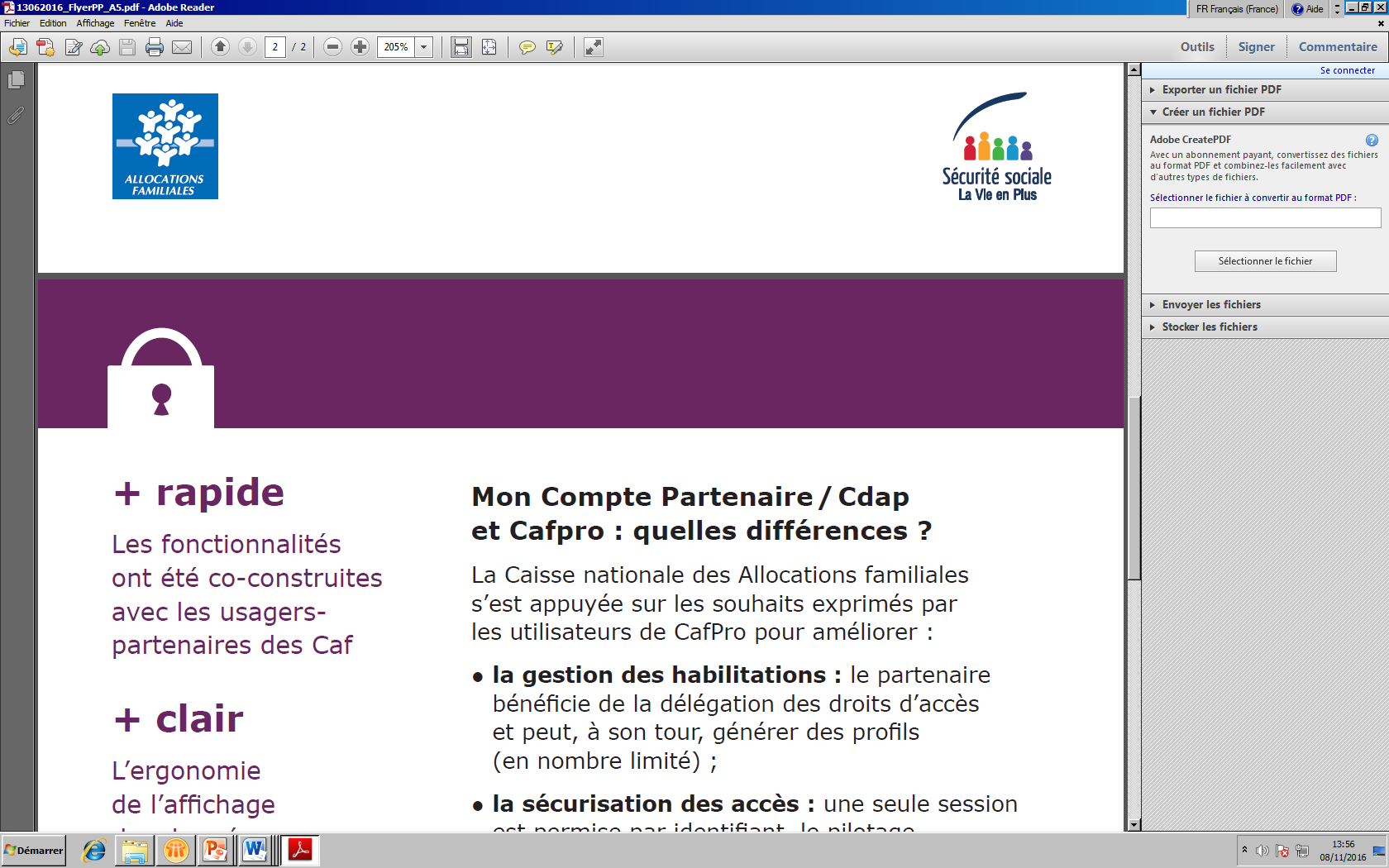 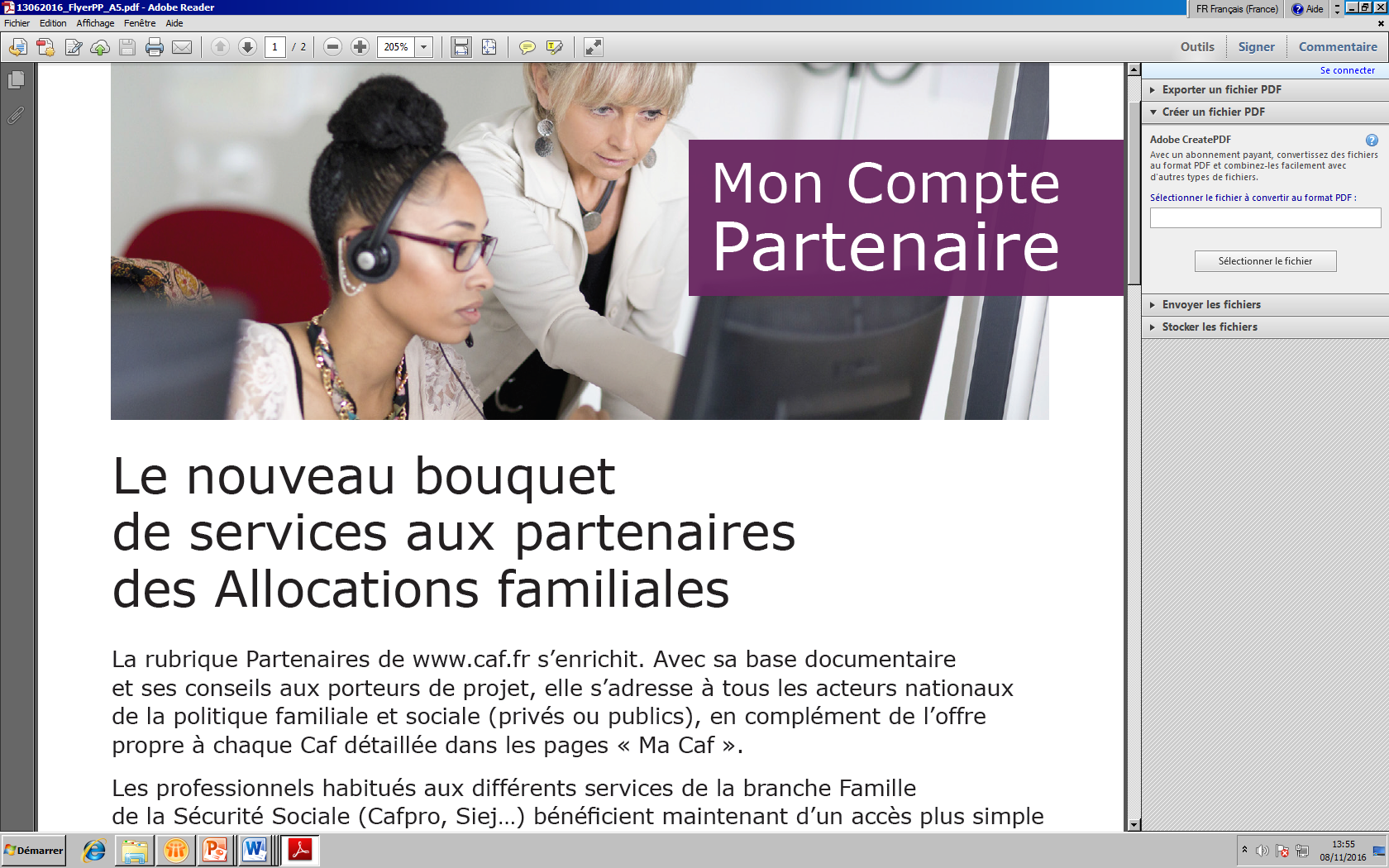 Objectifs et enjeux
LE SERVICE DGFIP


C’est un service mis en ligne sur l’espace « Mon Compte Partenaire » du caf.fr.
 
Permets de consulter diverses données du dossier allocataire, définies en fonction du rôle des utilisateurs

La déclaration Cnil est assurée par la Cnaf mais un traçage de l’activité est exigé 

L’offre distingue deux rôles :
Recouvrement (comptable du Trésor)
Enquête (préposés aux impôts et inspecteurs des impôts) 
Absence de cumul des deux rôles.
Le Parcours Recouvrement - OTD
Permettre aux trésoreries de disposer des informations nécessaires pour adresser à juste titre une Otd
solution dans l’attente d’une injection de flux automatisée


Un parcours « Otd » se divisant en quatre sous-parcours :
une demande portant sur un enfant (article L 1617-5 du code général des collectivités locales -> saisie des prestations familiales) 
avec connaissance du numéro allocataire 
sans connaissance du numéro allocataire -> étape d’identification du débiteur

une demande portant sur un adulte (article L115-1 du code de la sécurité sociale -> saisie de l’Aah) 
avec connaissance du numéro allocataire 
sans connaissance du numéro allocataire -> étape d’identification du débiteur
Le Parcours Recouvrement - OTD
1ère étape : choix du type de créance : adulte / enfant
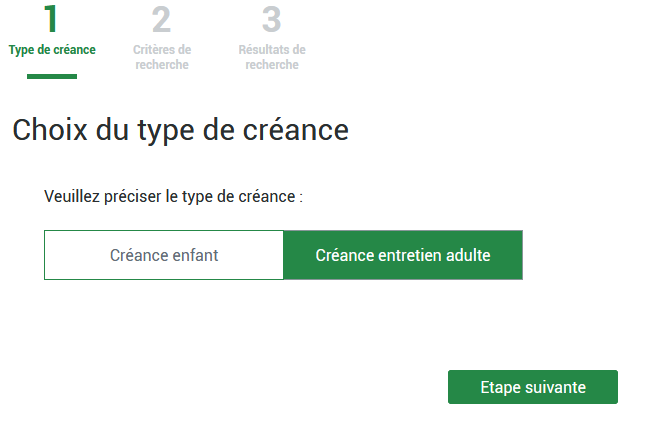 Le Parcours Recouvrement - OTD
Cas de la recherche par critères
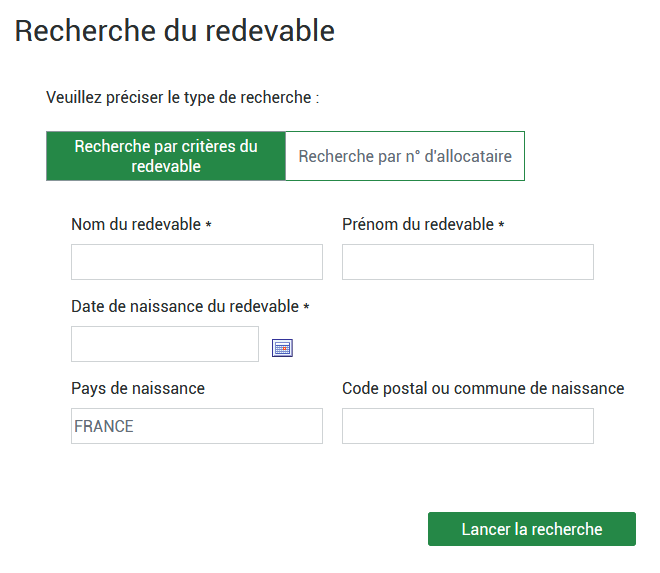 Champs obligatoires
Liste de sélection
affichant les pays
Le Parcours Recouvrement - OTD
Cas de la recherche par numéro allocataire
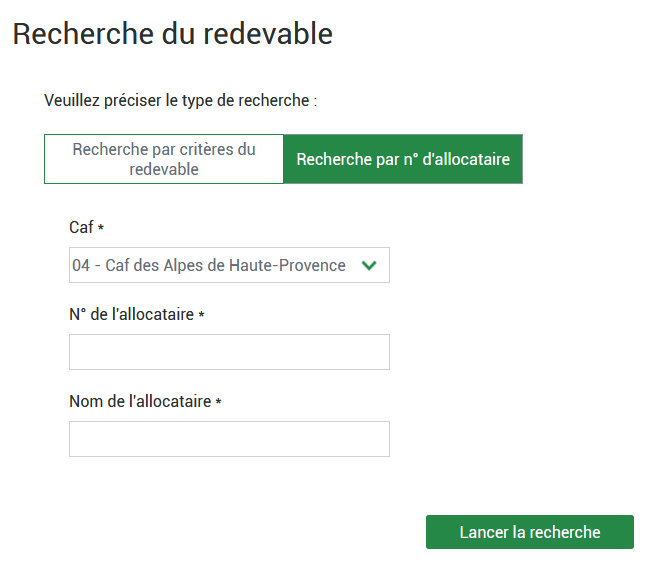 Liste de sélection affichant : 
Code département  « - » Libellé Caf
Saisie du nom du responsable 
du dossier ou de son conjoint 
(pour contrôle uniquement)
Le Parcours Recouvrement - OTD
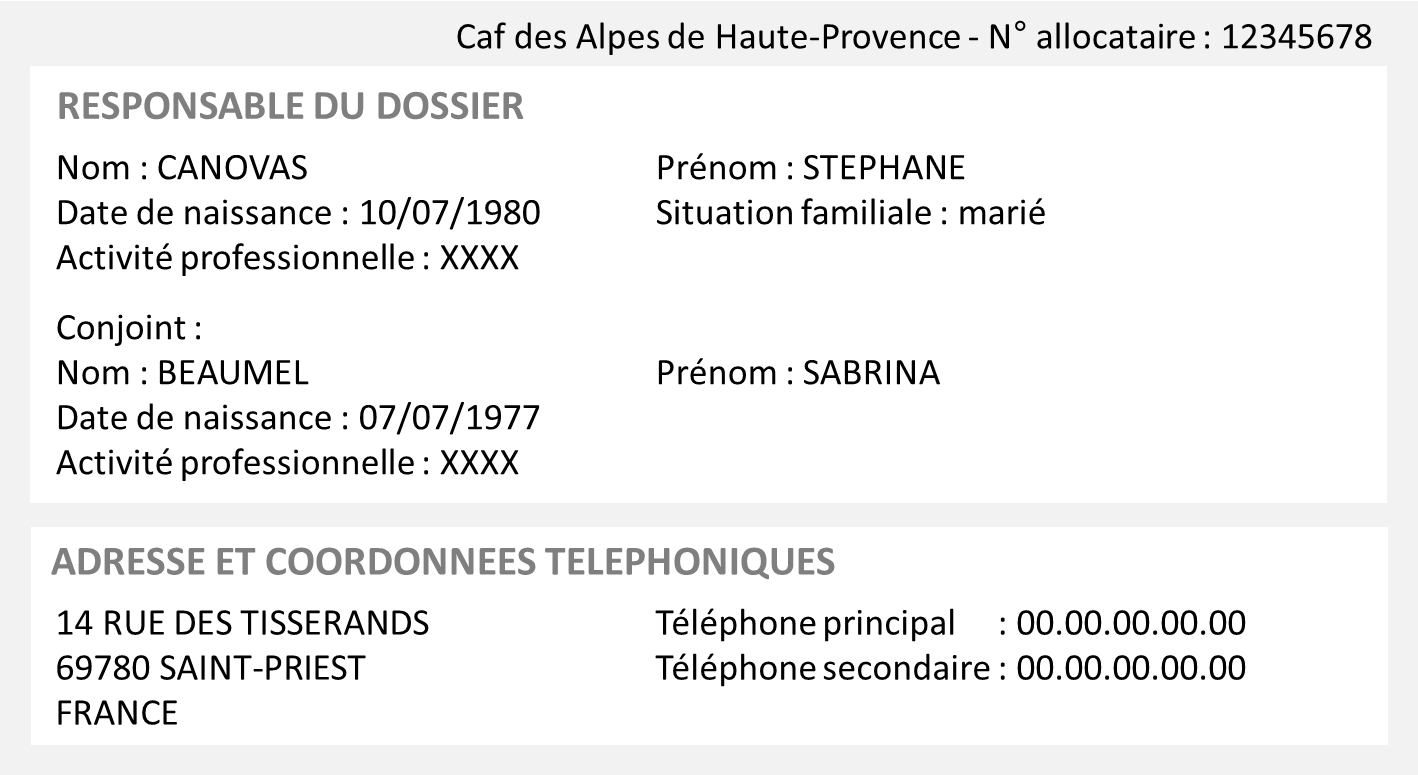 Dossier restitué en cas de recherche positive
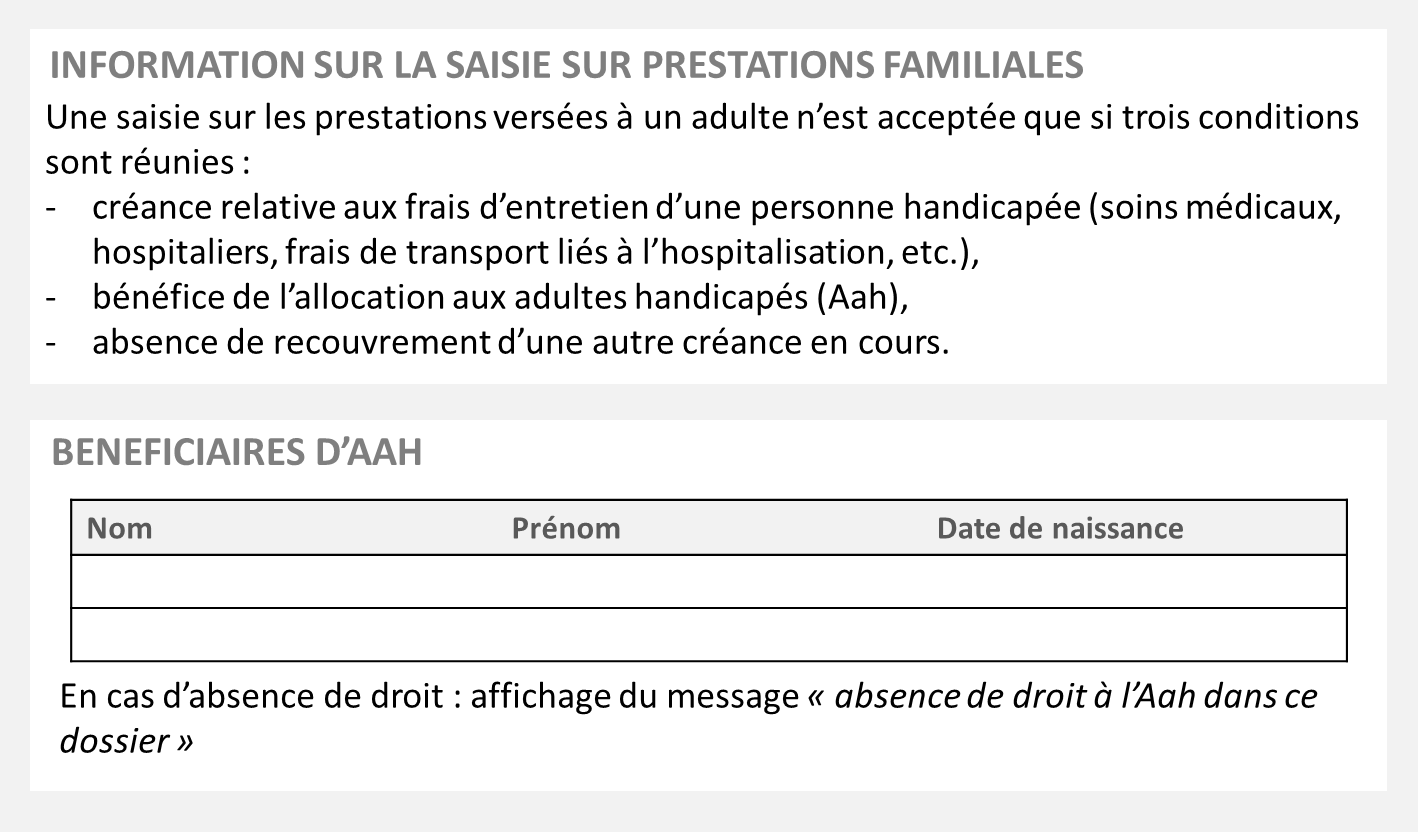 [Speaker Notes: Détail allocataire et conjoint : 
- nom / prénom / date de naissance / activité professionnelle
- Adresse et coordonnées téléphoniques
- Rappel des règles permettant la saisie sur des prestations adultes (Aah)
- Détail des bénéficiaires d’Aah avec le cas échéant le message « absence de droit à l’Aah dans ce dossier »
- Situation des créances en cours : montant remboursé, montant du solde et montant des retenues en cours
- Coordonnées bancaires
- Droit aux autres prestations]
Le Parcours Recouvrement - OTD
Dossier restitué en cas de recherche positive
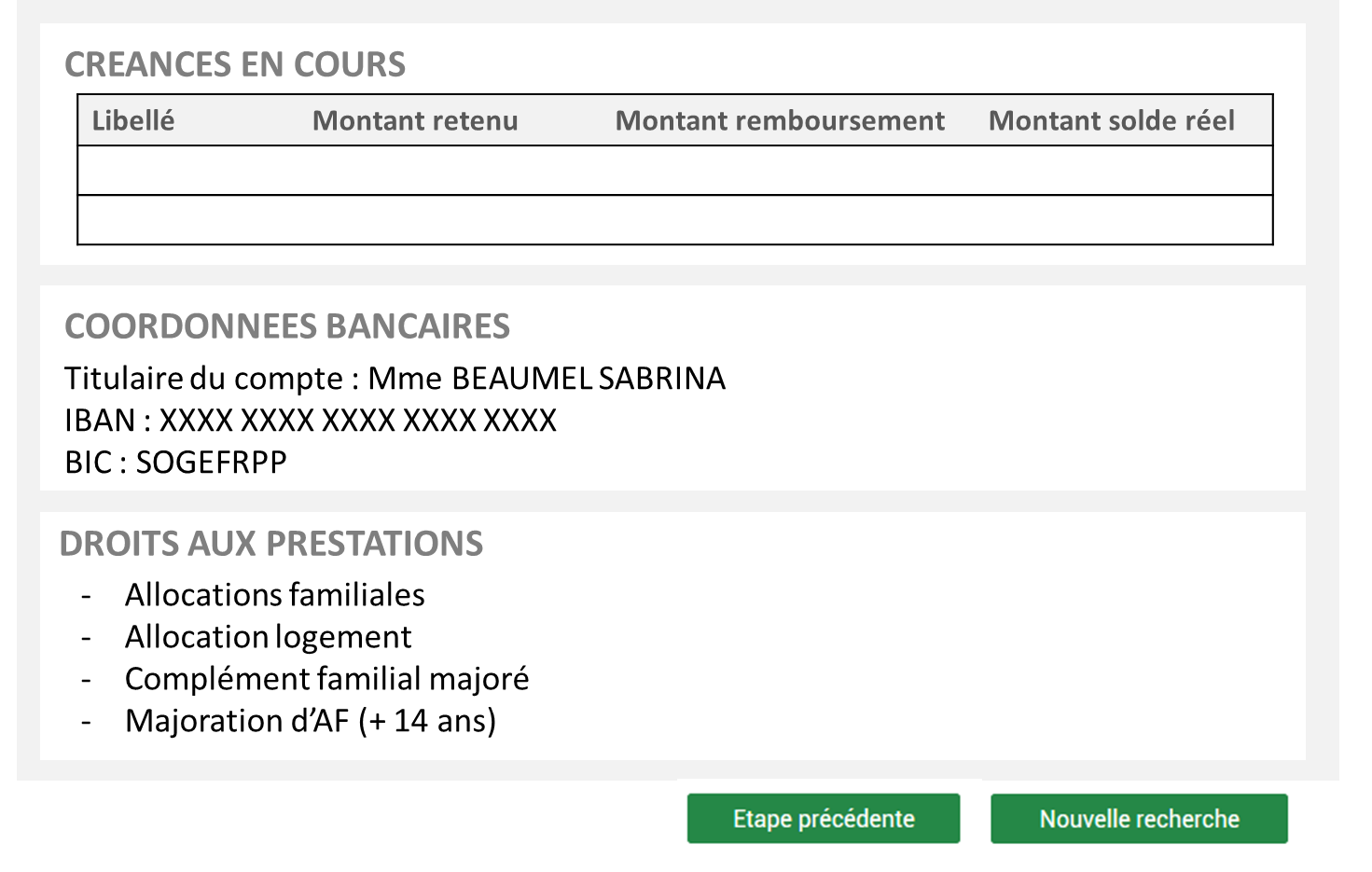 [Speaker Notes: Détail allocataire et conjoint : 
- nom / prénom / date de naissance / activité professionnelle
- Adresse et coordonnées téléphoniques
- Rappel des règles permettant la saisie sur des prestations adultes (Aah)
- Détail des bénéficiaires d’Aah avec le cas échéant le message « absence de droit à l’Aah dans ce dossier »
- Situation des créances en cours : montant remboursé, montant du solde et montant des retenues en cours
- Coordonnées bancaires
- Droit aux autres prestations]
Le Parcours Recouvrement - OTD
Variante : créance enfant
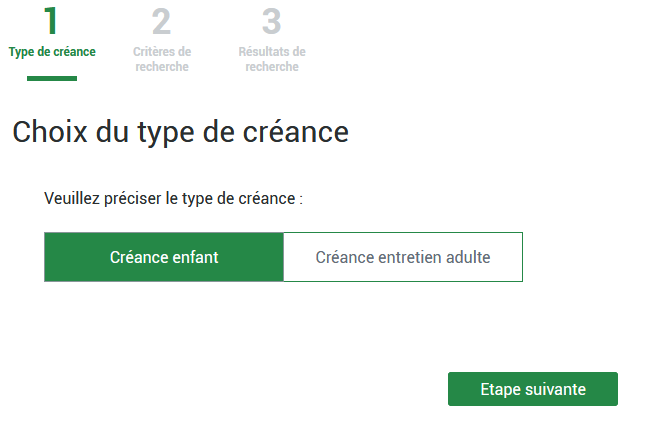 Le Parcours Recouvrement - OTD
Cas de la recherche par critères
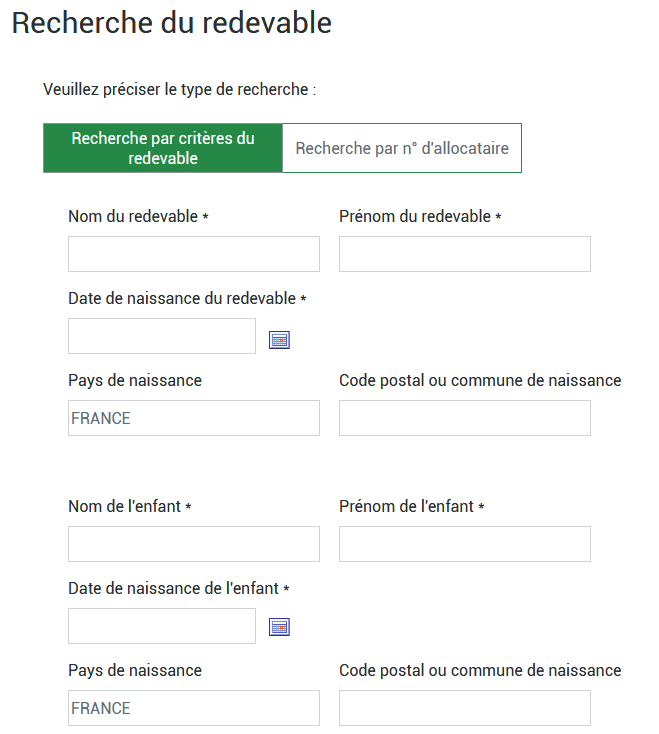 Champs obligatoires
Champs obligatoires
Le Parcours Recouvrement - OTD
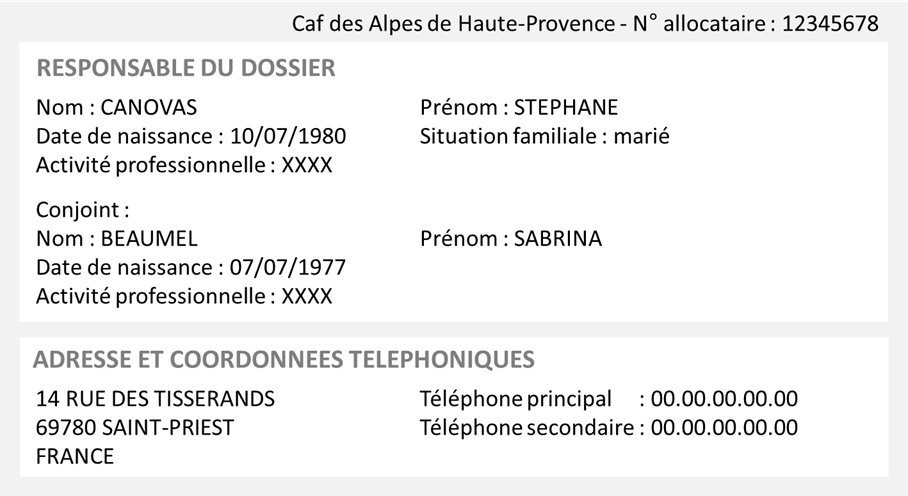 Dossier restitué en cas de recherche positive
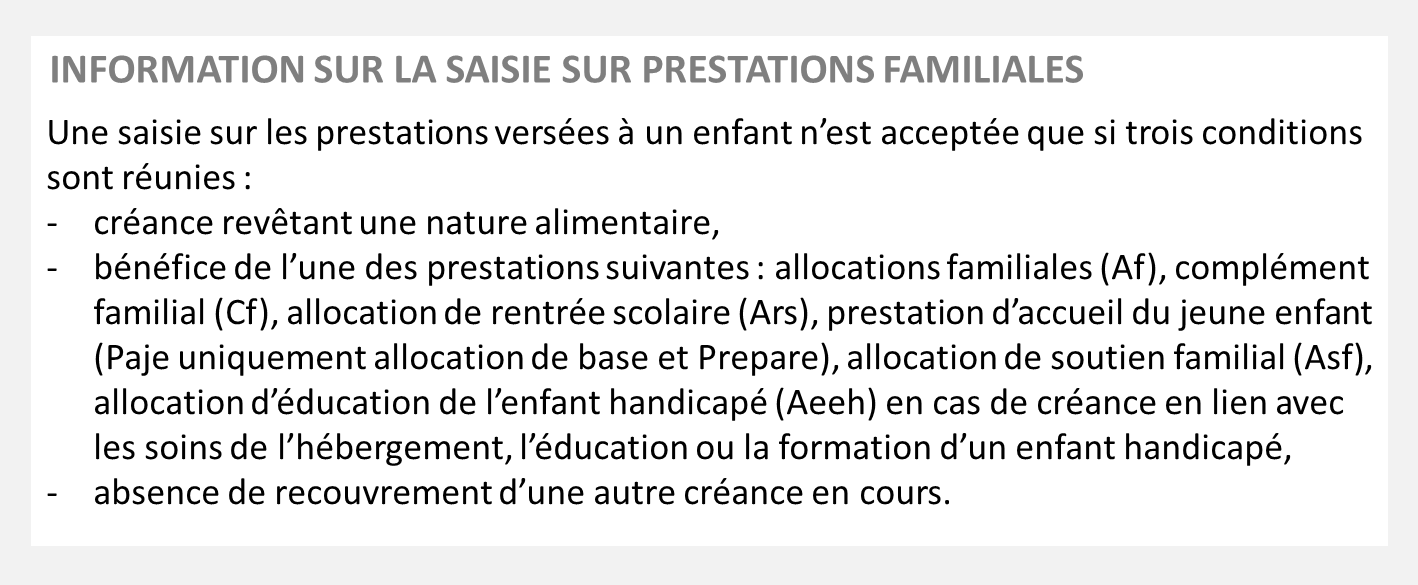 [Speaker Notes: Détail allocataire et conjoint : 
- nom / prénom / date de naissance / activité professionnelle
- Adresse et coordonnées téléphoniques
- Rappel des règles permettant la saisie sur des prestations enfant
- Liste des enfants à charge avec pour chacun les prestations perçues
- Situation des créances en cours : montant remboursé, montant du solde et montant des retenues en cours
- Coordonnées bancaires
- Droit aux autres prestations]
Le Parcours Recouvrement - OTD
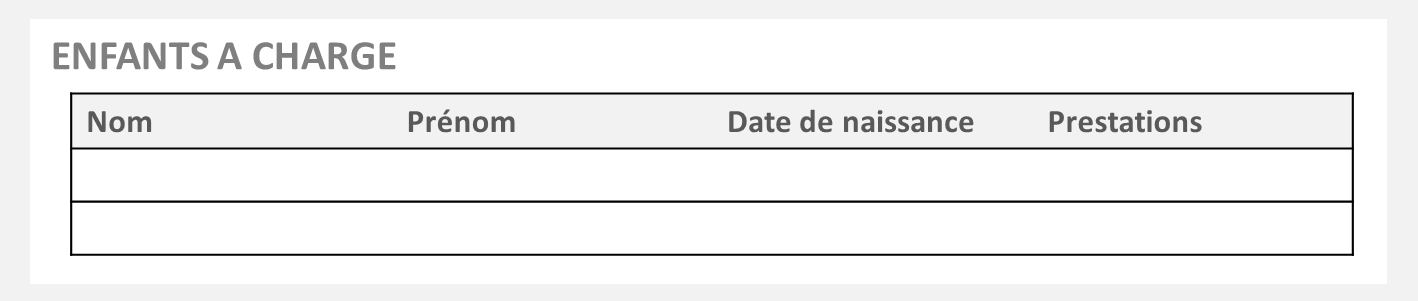 Dossier restitué en cas de recherche positive
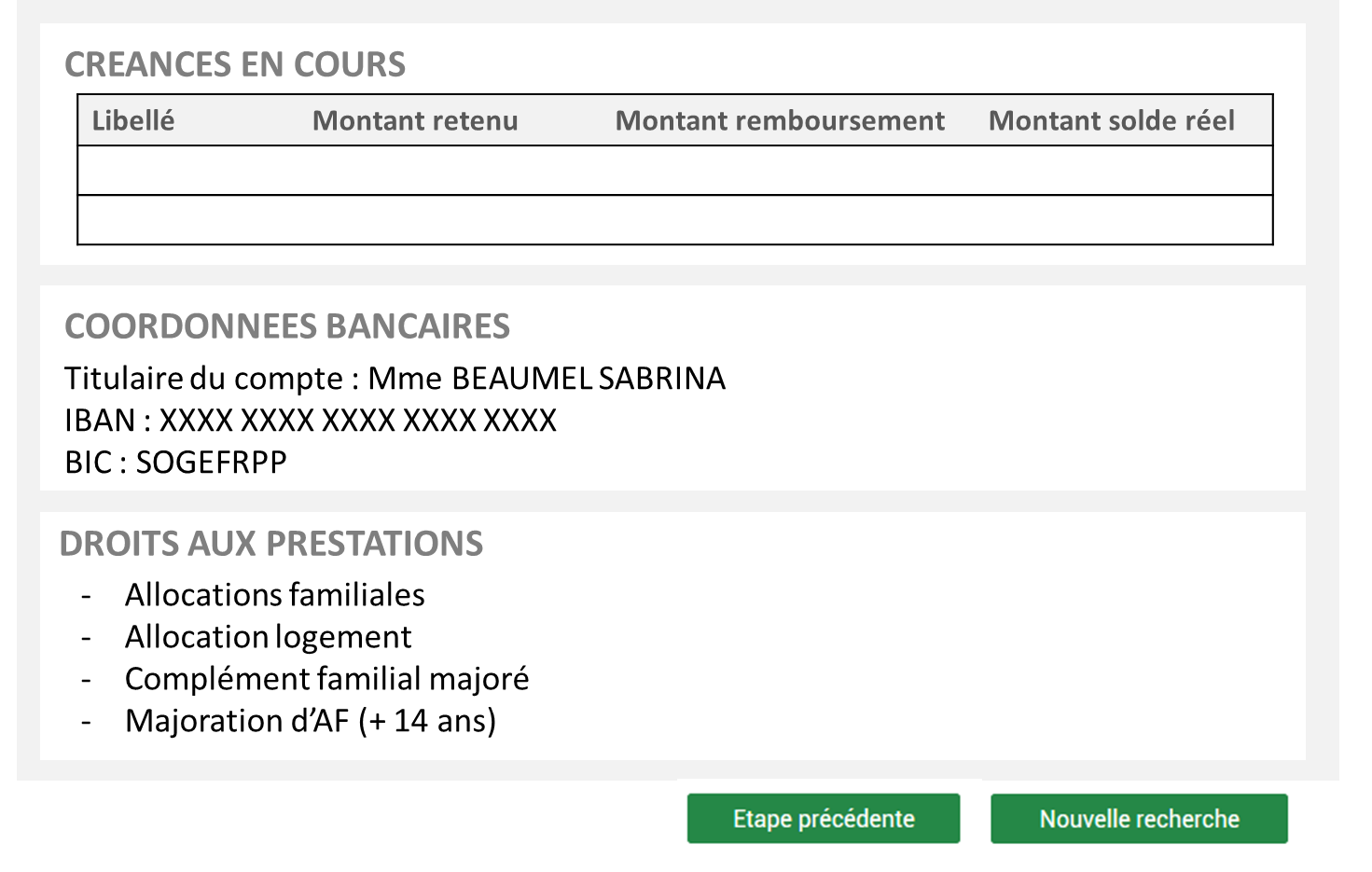 [Speaker Notes: Détail allocataire et conjoint : 
- nom / prénom / date de naissance / activité professionnelle
- Adresse et coordonnées téléphoniques
- Rappel des règles permettant la saisie sur des prestations enfant
- Liste des enfants à charge avec pour chacun les prestations perçues
- Situation des créances en cours : montant remboursé, montant du solde et montant des retenues en cours
- Coordonnées bancaires
- Droit aux autres prestations]
Le Parcours Enquête
Permettre aux inspecteurs des impôts de disposer en direct des informations pour lesquelles ils disposent d’un droit de communication
suppression des « demandes de renseignements » actuellement formulées par papier ou messagerie

Un parcours « créances fiscales » se divisant en deux sous-parcours :
connaissance du numéro allocataire
sans connaissance du numéro allocataire -> passage par l’étape d’identification du débiteur
Le Parcours Enquête
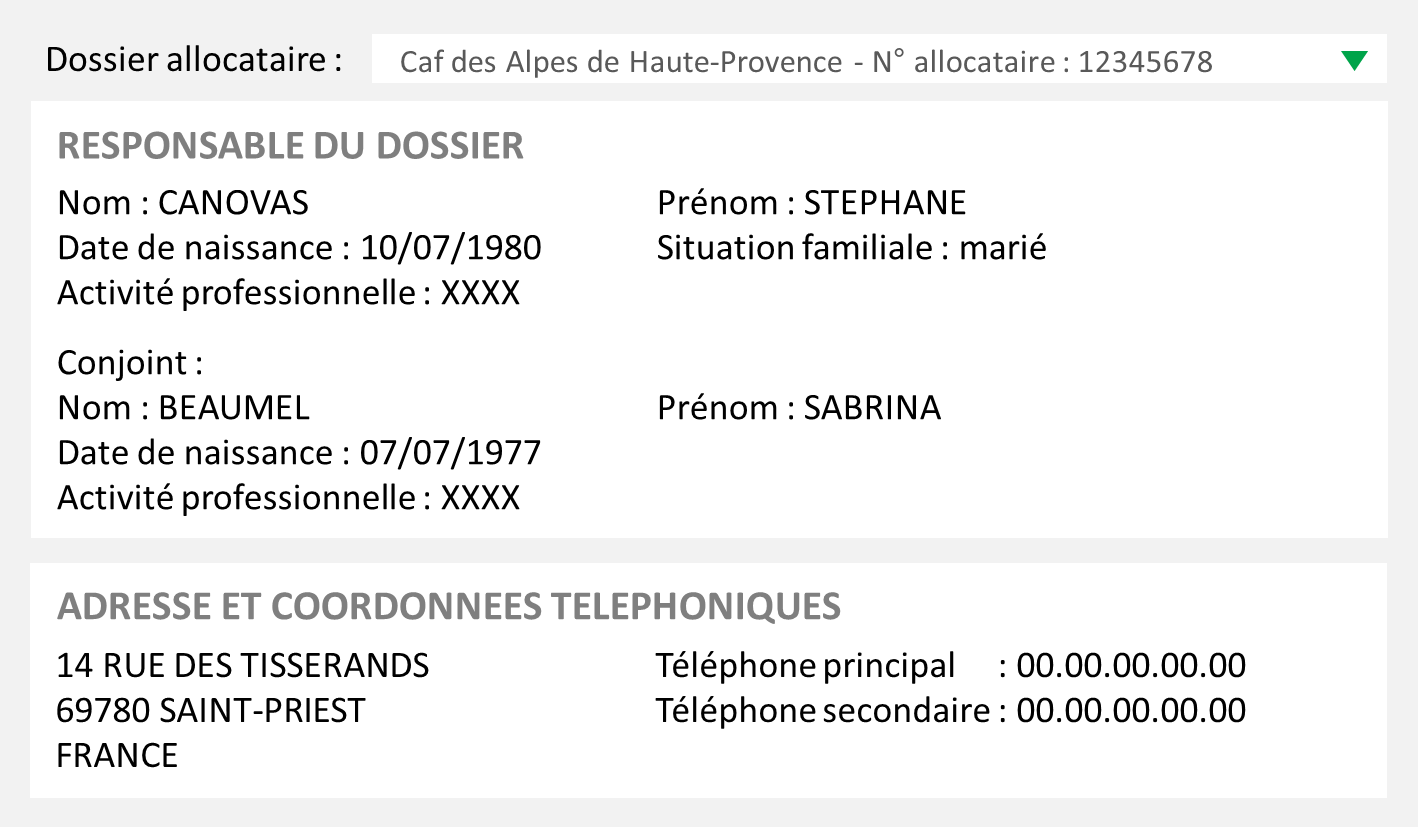 Dossier restitué en cas de recherche positive
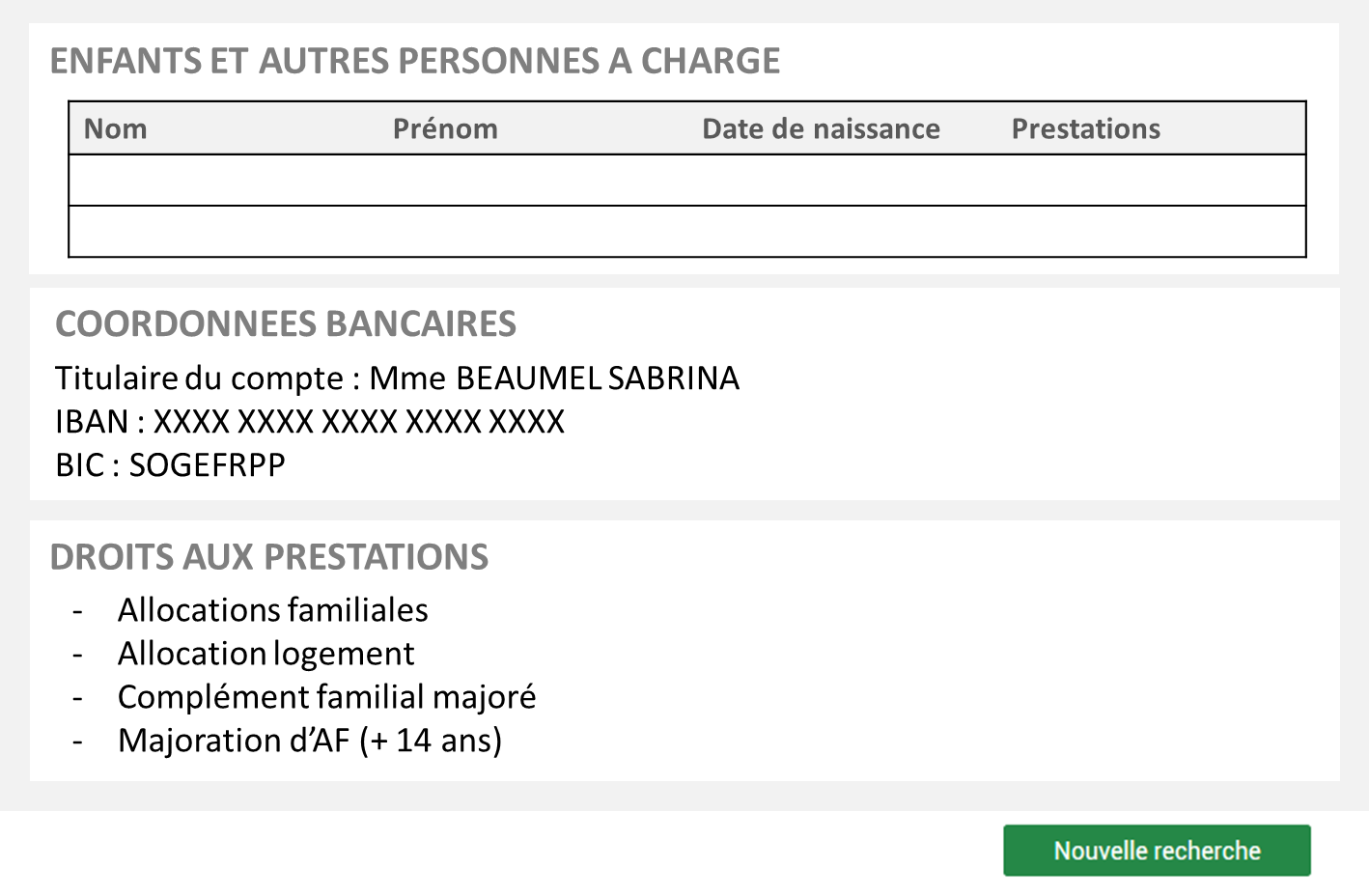 [Speaker Notes: Détail allocataire et conjoint : 
- nom / prénom / date de naissance / activité professionnelle
- Adresse et coordonnées téléphoniques
- Liste des enfants à charge avec pour chacun les prestations perçues
- Coordonnées bancaires
- Droit aux autres prestations]
Comment peut-on y accéder ?
Service CDAP
Mon compte 
Partenaire
L’accès à mon-compte-partenaire est soumis à habilitation ce qui permet de sécuriser la mise à disposition pour les partenaires d’un "bouquet de services " homogène en terme d’ergonomie.
Espace Partenaire
Service 
AFAS
Offre 
Dgfip
Module d’habilitation
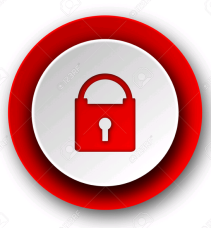 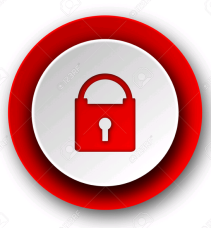 Les documents
Gestion des habilitations
Le Principe :

	Le partenaire gère ses utilisateurs ;
	La Caf contrôle leurs accès via des tableaux de bord accessible depuis le site


Le partenaire peut habiliter ou suspendre les habilitations de ses utilisateurs. 




La Caf conserve la possibilité d’administrer les habilitations en cas de difficultés.
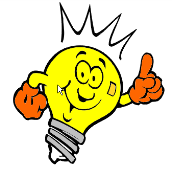 La gestion des habilitations
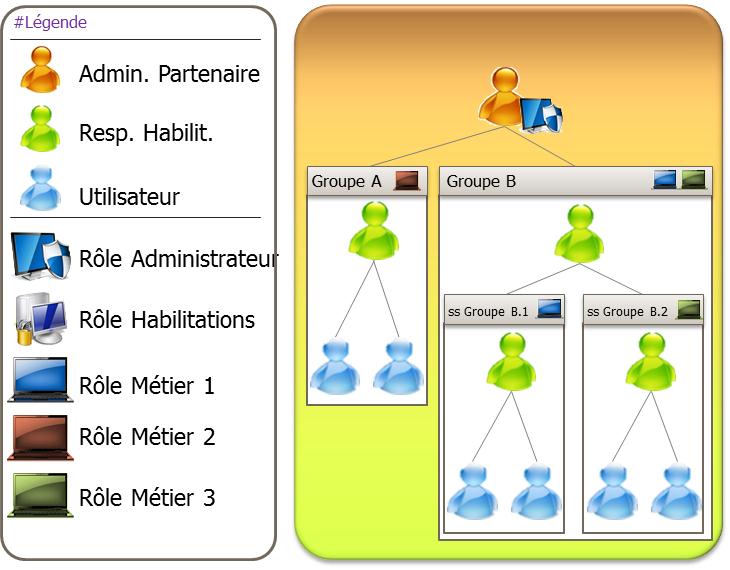 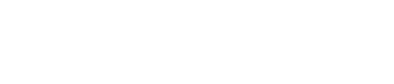 Gestion des Habilitations : acteurs partenaires
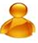 L ’ADMINISTRATEUR/GESTIONNAIRE  :

RÔLE :
Il est le « contact » de la Caf, il assure l’organisation et le contrôle des habilitations (si besoin désigne un ou plusieurs responsables des habilitations)
Il peut être aussi responsable des habilitations
Il est également responsable de la création des utilisateurs et de l’attribution des habilitations en cas de délégation
Deux personnes maximum par structure

NB : GERERA TOUS LES SERVICES 
(au fur et à mesure des déploiements)
Gestion des Habilitations :acteurs partenaires
LE RESPONSABLE DES HABILITATIONS :

RÔLE :

Il affecte les profils à des groupes, crée et suspend les habilitations

Il peut déléguer à un autre responsable des habilitations

Plusieurs personnes par structure

1 même personne peut être Administrateur et Responsable des habilitations.
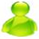 Gestion des Habilitations :acteurs partenaires
LES UTILISATEURS :

Dûment habilités
Ils ont la main sur la modification de leur mot de passe* (cas d’oubli, de risque,…)
Ils ont interdiction absolue de communiquer leur mot de passe à un tiers
Ils sont personnellement responsables des informations qu’ils consultent et transmettent.

*Le mot de passe sera directement envoyé par l’application

(NB : il faut une adresse mail professionnelle personnelle)
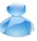 La gestion des habilitations
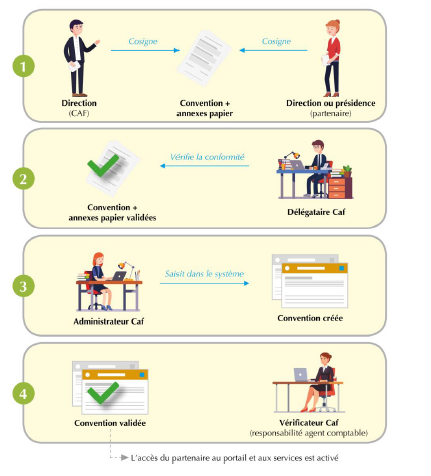 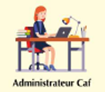 Habilite
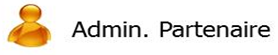 5
[Speaker Notes: Partenaire Page n° 11 
LE CONVENTIONNEMENT POUR L’ACCES A "MON COMPTE PARTENAIRE" 
L’octroi d’accès à "Mon Compte Partenaire" passe par une phase de conventionnement entre la Caf / CNAF et le partenaire. Le processus est décrit ci-dessus : 

1/ Suite à la demande d’un partenaire, la Caf prépare une convention papier contenant des annexes, qu’elle envoie à l’organisme partenaire. Les deux parties cosignent la convention. 

2/ Un délégataire responsable se charge ensuite de vérifier et valider la convention sur le fond ; entre autres, est-ce que les accès donnés au partenaire sont justifiés par rapport à sa finalité. 

3/ Une fois la convention papier signée et validée, l’administrateur Caf formalise la convention au niveau du système, en saisissant dans HABPPS, certaines des informations du document papier. 

4/ Le vérificateur est chargé de contrôler la saisie de l’administrateur Caf, en comparant les informations saisies dans le système HABPPS, avec les informations de la convention papier. En l’absence d’erreur, il valide la convention, ce qui déclenche l’ouverture des accès. 


Un identifiant et un mot de passe provisoire (durée de vie de 24 h) sont envoyés aux différents utilisateurs de ce partenaire. Ces informations lui seront nécessaires pour se connecter à "Mon compte partenaire". 
Lors de la première connexion à "Mon Compte Partenaire", l’utilisateur doit accepter les conditions d’utilisation qui se présentent à lui avant d’utiliser les fonctionnalités de "Mon Compte Partenaire"]
La gestion des habilitations
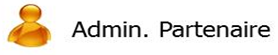 Crée
6
Crée et Désigne
Affecte au groupe
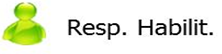 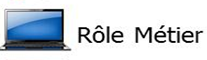 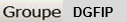 Affecte au groupe
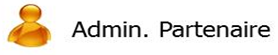 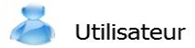 ou
Crée
7
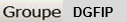 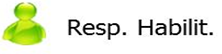 Affecte au groupe
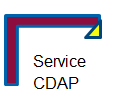 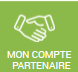 Se connecte
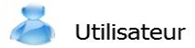 Accède
8
5
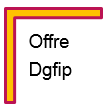 Besoin d’aide
Tous les documents et les supports de communication sont récupérables sur les pages locales du Caf.fr, rubrique « Mon Compte Partenaire »
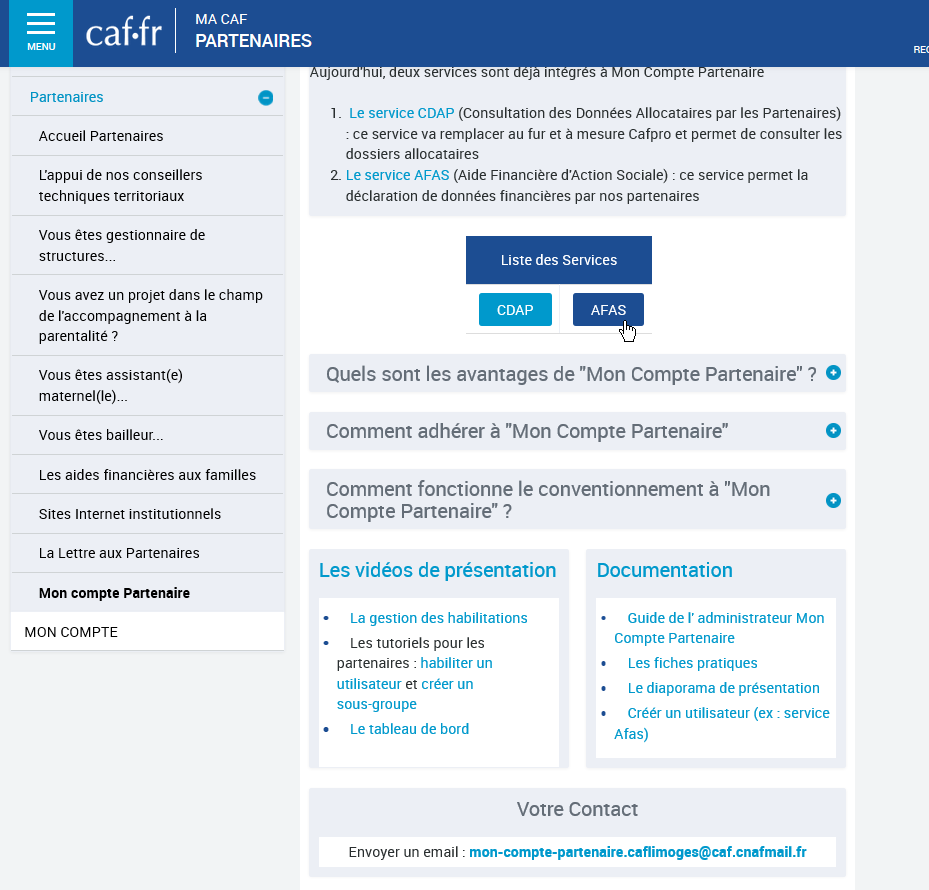 Besoin d’aide
En cas de besoin sur le conventionnement  et ou la gestion des habilitations

Vous pouvez nous contacter :

Par mail à l’adresse suivante : 	mon-compte-partenaire.caflimoges@caf.cnafmail.fr
Par téléphone  au 		05 55 43 41 30